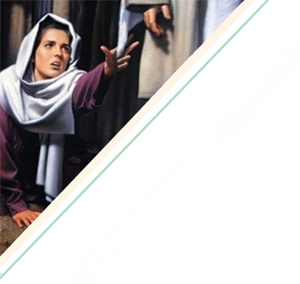 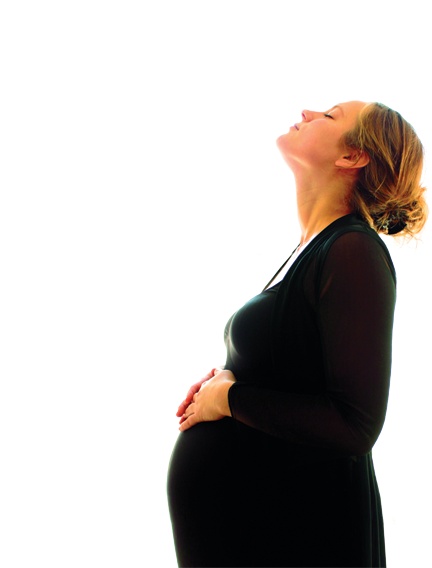 A woman hurting 
becomes 
A woman healed.
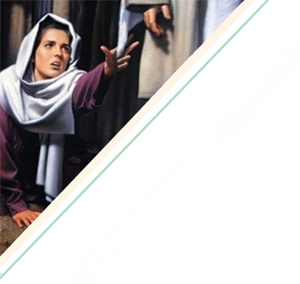 “My Name is Complete”
Women Active for Christ

Time:
Place: